Teadus- ja arendusasutuse mõiste, evalveerimine ja rahastamine

Töörühma koosolek 24.05.2022
Katrin Pihor
teadus- ja arendustegevuse 
poliitika osakonna juhataja
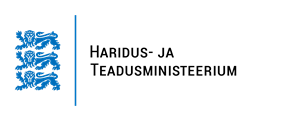 Koosoleku teemad
Teadus- ja arendusasutused ja evalveerimine
Eraõiguslike TA-asutuste tegevustoetus
Rahvusteaduste osa tegevustoetuses
Koosoleku eesmärgid
Tutvustada ettepanekuid seoses TA-asutuste määratlemise ja evalveerimise üldise korraldusega;
Tutvustada ettepanekuid seoses eraõiguslike TA-asutuste ja rahvusteaduste rahastamisega tegevustoetusest;
Saada esmast tagasisidet ettepanekute kohta.
TAN suunised
Liikuda TAKS eelnõuga võimalikult kiiresti edasi.
Eristada kahte erinevat tegevustoetuse osa – avaliku sektori ja erasektori TA-asutustele.
TA asutused uues TAKSis
[Speaker Notes: Ülikoolid eristuvad, kui teadust ja kõrgharidust pakkuvad institutsioonid.]
Avalik hüve TA tegevuses
Avalik hüve  

tarbimine on avatud kõigile tarbijatele 
tarbimine ühe isiku poolt ei vähenda teiste isikute tarbimiseks jäävat hüvise kogust.
seda teenust ei pakuks ettevõtja oma majandushuvist lähtudes üldse või ei pakuks samas ulatuses/kvaliteedis 
teenus peab olema suunatud kodanikele või teenima ühiskonna kui terviku huve
Avalik hüve teadus- ja arendustegevuses:

Uue teadmise loomine ja jagamine avalikkusega: publikatsioonid
Eestis loodud intellektuaalomand (patendid)
Doktoritööde juhendamise kaudu doktorikraadiga spetsialistide arvu kasvatamine ühiskonnas 
TA rahastuse kasvatamine Eestis välisrahastusega toetuslepingute (mittemajandustegevus) kaudu (nt EL raamprogramm)
Eesti 2035 ja TAIE strateegia eesmärkide saavutamiseks on vajalik nii avaliku kui erasektori TA-asutuste panus. Eraõiguslike TA-asutuste roll on pakkuda TA-l põhinevaid teenuseid valdkondades, kus avaliku sektori TA-asutustel võimekust napib, samuti panustada uute teadmiste loomisega spetsiifilistes valdkondades.
Rektorite Nõukogu ettepanek
Seadus kirjeldab ülikooli, TA-asutuse ja teadusmahuka ettevõtte mõisted ja eripära: 
Teadusasutused kasumitaotluseta (avalik sektor, SA, MTÜ)
Teadusmahukad ettevõtted kasumitaotlusega (äriühing)
Praeguse BF baasil luuakse kaks rahastusinstrumenti –ühe ülikoolidele ja TA asutustele ning teise teadusmahukatele ettevõtetele 
Nendele instrumentidele on võimalik luua kahe eri sihtgrupi eesmärke toetav stiimulite süsteem
Teadusasutustele: (publikatsioonid, mõjukus, koostöö ettevõtetega, ülikoolidele doktoriõppe efektiivsus, teadustaristu jätkusuutlikkus, jms)
Teadusmahukatele ettevõtetele
Mõlemad instrumendid jäävad HTMi hallata ning kasvavad HTMi vahenditest tulevikus samas proportsioonis
MKM seisukoht RN ettepaneku kohta
Samu ülesandeid täitvate erineva õigusliku staatusega asutuste erinev kohtlemine ei ole põhjendatud.
Puudub põhjendus teadusmahuka ettevõtluse mõiste sisseviimiseks seadusesse, puudub ühte käsitlus.
Rahvusvaheliselt ei eristata erineva juriidilise staatusega TA-asutusi.
Sarnase ülesandega asutusi ei peaks hindama erineva süsteemi alusel.
Teadmuspõhised ettevõtted ja eraõiguslikud TA-asutused ei ole üks ja seesama.
Kommertsiaalse väljundiga TA on kaetud projektipõhiste toetustega. Kui ettevõte teeb TA-d avaliku hüvena, tuleb sellise hüve pakkujaid kohelda võrdselt avaliku sektori TA-asutustega.
HTM seisukoht
Mitte eristada TA-asutusi nende juriidilise staatuse järgi, vaid lähtuda sellest, kas asutus või ettevõte pakub TA-ga seotud avalikku hüve.
Kehtestada kõigile avalikku hüve pakkuvatele TA-asutustele sarnased tunnused, millele nad peavad vastama (TA tegevus põhitegevusena, teadmussiire, TA töötajate ja taristu olemasolu), evalveeritud TA-asutustele ühesugused ülesanded.
Oma põhitegevuse toetamiseks TA-ga tegelevad asutused ja ettevõtted ei pea olema evalveeritud.
HTM : evalveerimise põhimõtted
Evalveerimine kui TA-asutuse TA tegevuse välishindamine, mille käigus hinnatakse TA-asutuse TA tegevuse korraldamist ja kvaliteeti ning selle jätkusuutlikkust, võrreldes seda rahvusvahelise tasemega.
eesmärk kindlustada  TA tegevuse kvaliteeti ning mõjusust, pakkuda asutustele arengutuge ja tagasisidet ning tagada riigi toetuste suunatus kvaliteetse ja mõjusa teadus- ja arendustegevusele.
kõikidele riigieelarvelist rahastamist taotlevatele TA-asutustele lävepakuhindamisena ühetaoliselt ja perioodiliselt.
nii andmete kui rahvusvahelise peer review põhjal.
Evalveerimine  
info asutuse võimekuse kohta pakkuda kvaliteetset avalikku hüve TA tegevuste kaudu ligipääs riigieelarvelistele TA põhiinstrumentidele;
tagasiside asutusele TA taseme ja korralduse kohta võrreldes nii Eesti kui rahvusvahelise tasemega, tugi asutuse strateegilisele juhtimisele, TA tegevuse kvaliteedi tagamine;
infot TA tegevuse kvaliteedi seiramiseks ja võrdlemiseks.
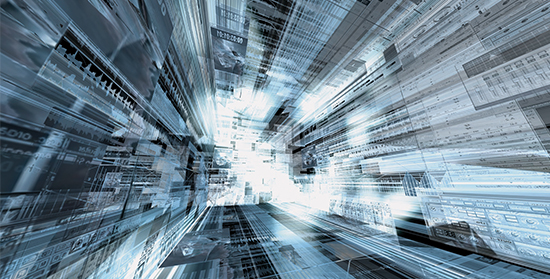 HTM ettepanek: evalveerimise liigid
Asutuste lävendhindamine - vastavus TA-asutustele kehtestatud miinimumstandarditele või -tingimustele. 
Temaatilised hindamised – TA-asutuste TA tegevuste kvaliteedi hindamine valitud valdkonnas võrrelduna rahvusvahelise tasemega.
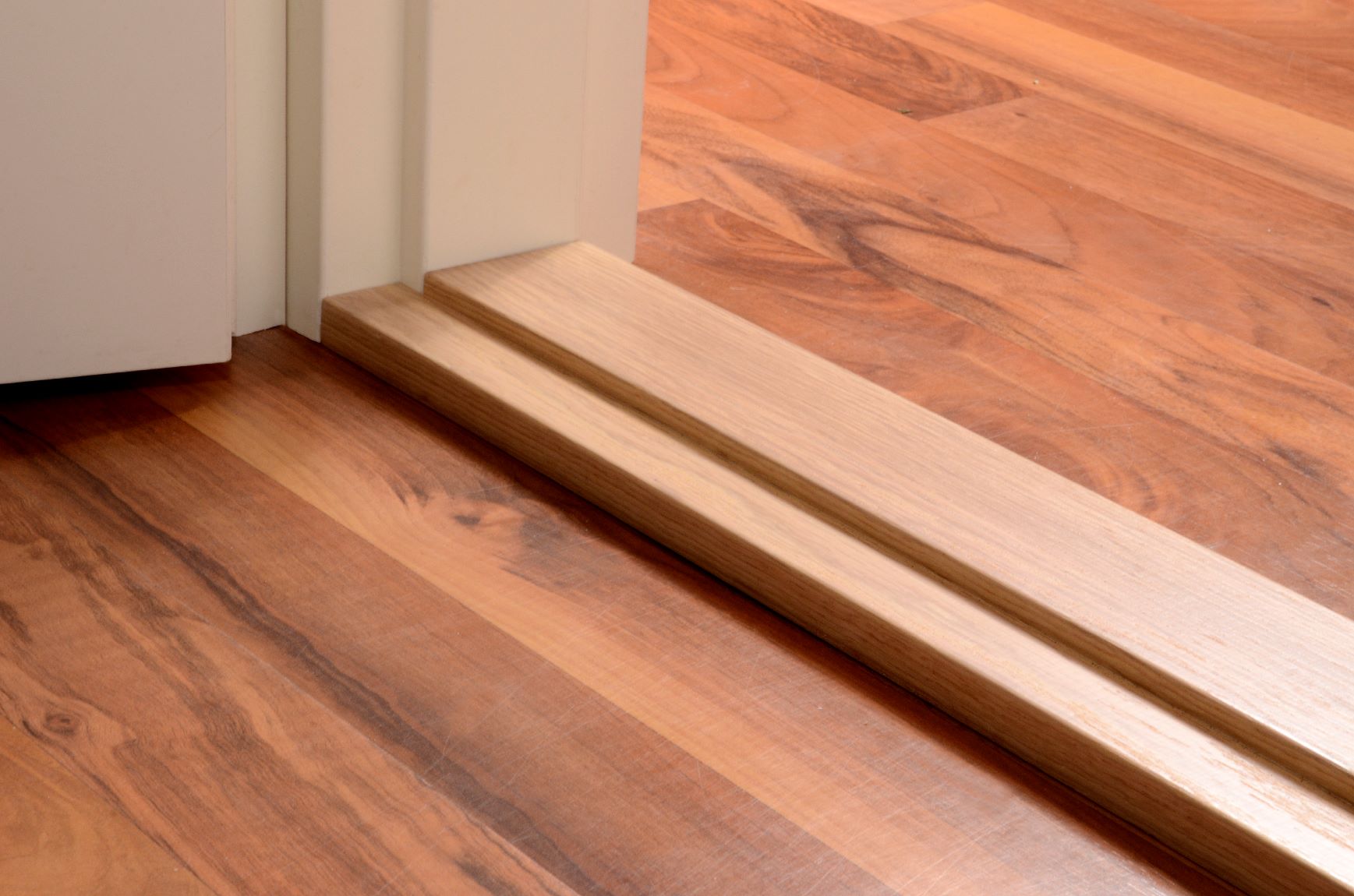 Asutuste lävendhindamine
Perioodiliselt andmebaasides olevate andmete põhjal. 
Iga 3-4 aasta tagant täiendav (vahe-) hindamine. Kui asutuse andmetes on toimunud olulisi tagasiminekuid võrrelduna lävendhindamise tasemega, on võimalik algatada asutuse erakorraline evalveerimine. 
Ülikoolide puhul ühendatakse institutsionaalse akrediteerimise protsessiga.
 Asutuse lävendhindamise käigus hinnatavad standardid on seotud asutuse toimimisega TA valdkonnas ning võimega korraldada järjepidevalt  kvaliteetset TA tegevust. 
Lävendhindamise läbimine on aluseks asutuse ligipääsule rahastamisele. 
Kaaluda võib erinevate hindamisprotseduuride või -kriteeriumite kehtestamist „uutele tulijatele“.
-
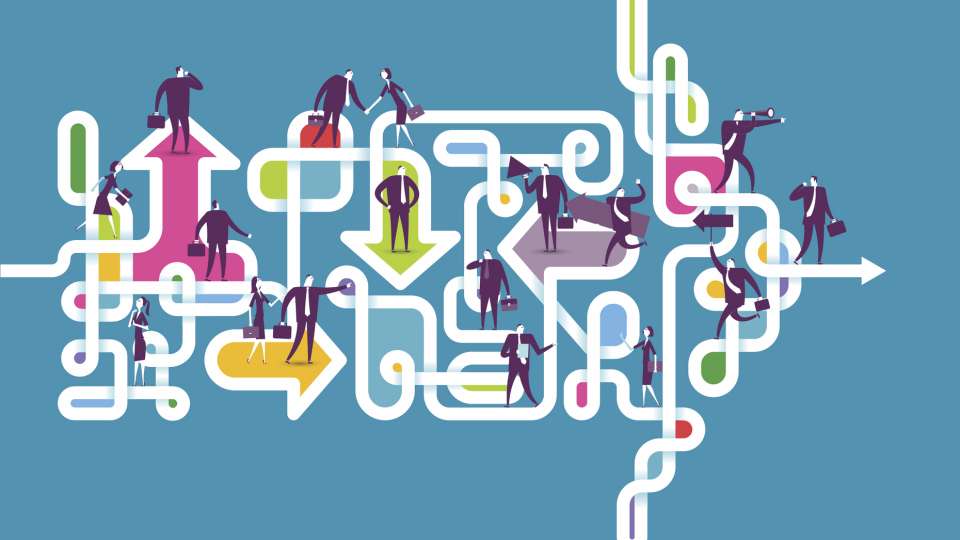 Temaatilised hindamised
regulaarsed hindamised vastavalt ajakavale
peamine eesmärk on asutustele tagasiside andmine TA taseme kohta asutuses
teiseks eesmärgiks on „suure pildi“ loomine TA valdkondade kohta erinevate asutuste lõikes ning tugevuste ja kitsaskohtade kaardistamine sisendi andmiseks erinevate meetmete kavandamiseks. 
Hindamised toimuvad peer review põhimõttel.
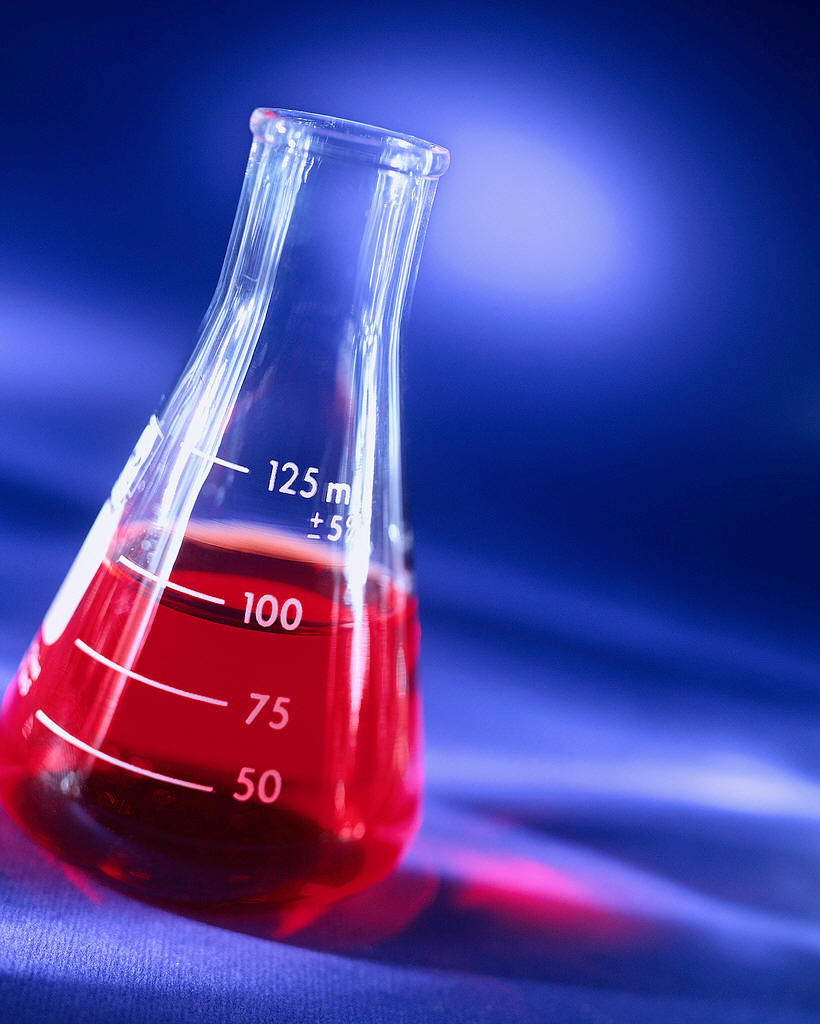 Eraõiguslike TA-asutuste rahastamine
Ettepanek sõnastuseks:
Eraõiguslikele teadus- ja arendusasutustele eraldatav teadus- ja arendustegevuse toetuse kogumaht moodustab vähemalt x% ülikoolidele, avalik-õiguslikele, riigi ja kohaliku omavalitsuse asutatud teadus- ja arendusasutustele eraldatavast teadus- ja arendustegevuse toetuse kogumahust.

Eraõiguslikele TA-asutustele eraldatav TA tegevuse toetuse kogumaht seotakse avaliku sektori toetuse kogumahuga.
Eraõiguslike TA-asutuste osakaal baasfinantseerimise kogumahust on aastatel 2016-2022 moodustanud 3,17-11,23%.
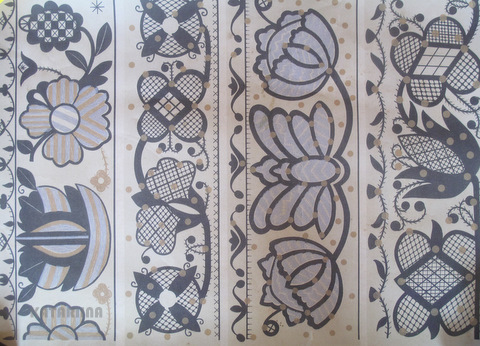 Rahvusteaduste osa tegevustoetuses
Rahvusteaduste osa tegevustoetusest on 5%.
Toetust rahvusteaduste arendamiseks eraldatakse ülikoolidele, avalik-õiguslikele, riigi ja kohaliku omavalitsuse teadus- ja arendusasutustele, kelle TA tegevus on positiivselt evalveeritud sotsiaalteaduste või humanitaarteaduste ja kunstide valdkonnas.
Rahvusteadustena käsitletakse eesti rahvuse, keele ja kultuuri säilimisega seotud teadusi.
Asutusele garanteeritakse rahvusteadustele eraldatav toetus vähemalt rühmagrandi mahus. 
Ülejäänud rahvusteadustele eraldatav toetus jagatakse asutuste vahel, võttes arvesse asutuste rahvusteadustena käsitletavaid riiklikke uurimistoetusi, mille seos sotsiaalteaduste või humanitaarteaduste ja kunstide valdkonnaga on Eesti Teadusinfosüsteemis vähemalt 50%.
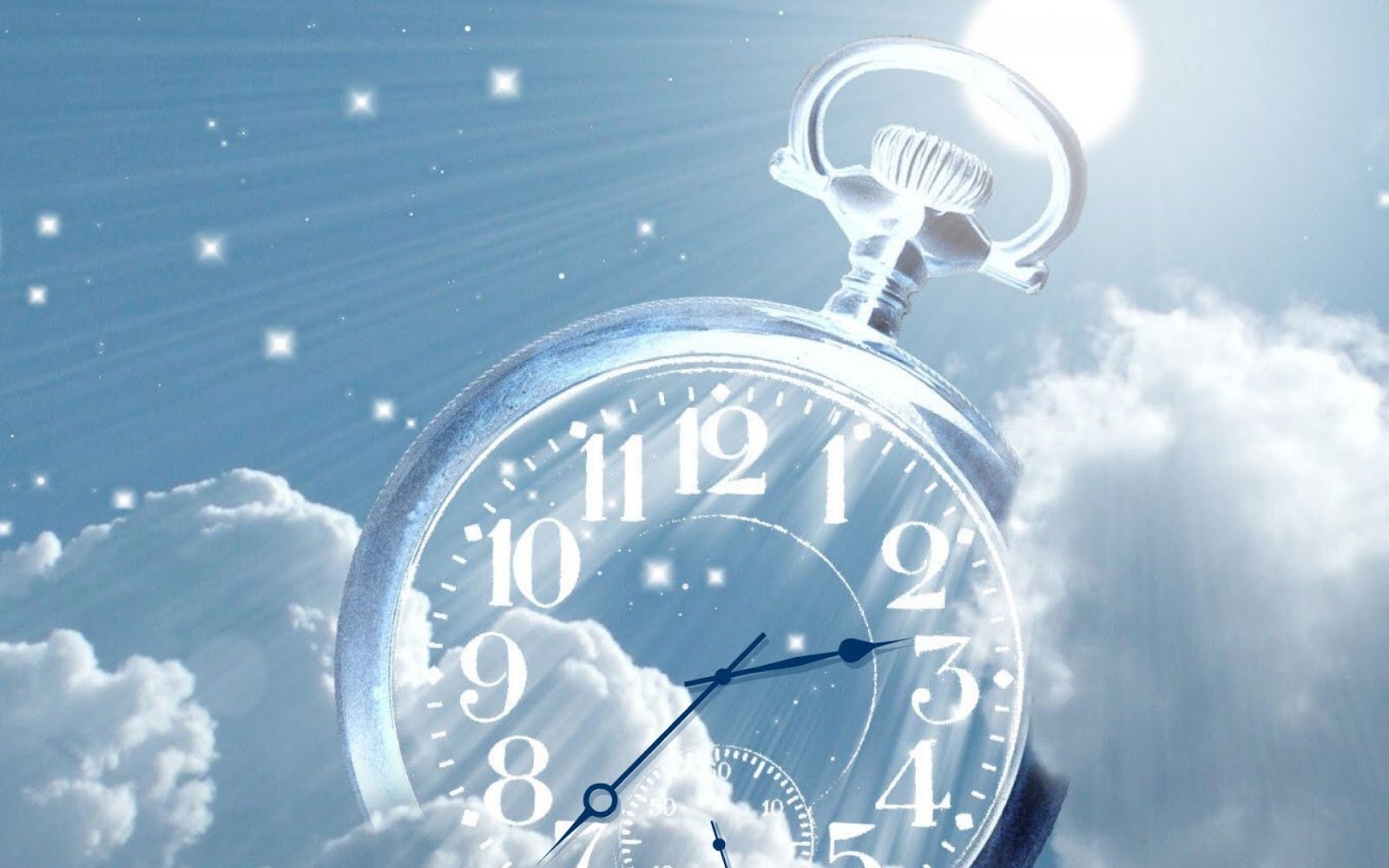 Edasised tegevused
Tagasiside töörühmalt hiljemalt 31.05.2022
Eelnõu kooskõlastamisele juunis 2022
Tänan
Hoiame kontakti
hm.ee
@haridusministeerium
@haridusmin